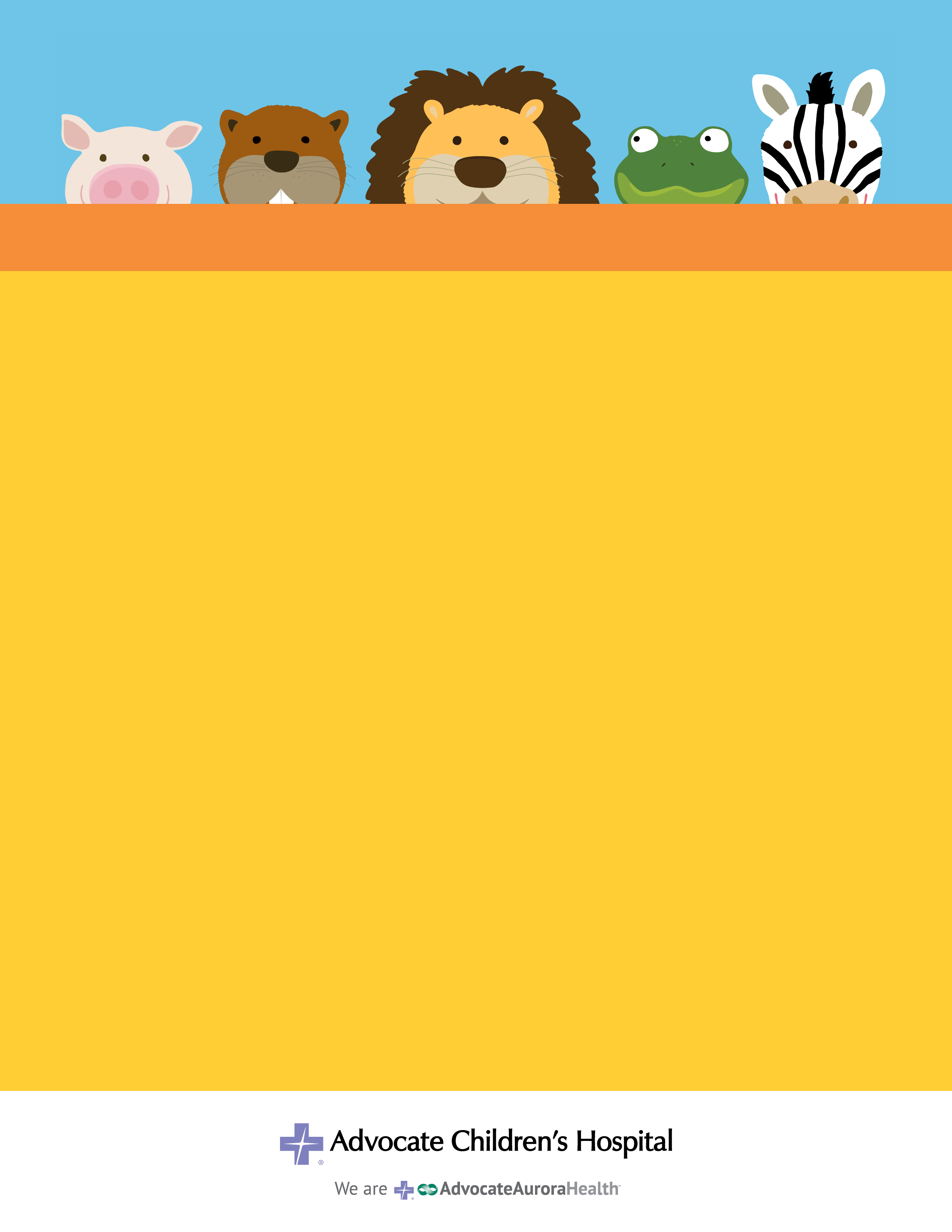 Peds CRU Journal Club 2022: Early Recognition and Emergency Treatment of Sepsis and Septic Shock in Children
Hilarius, K.W.E., Skippen, P.W., & Kissoon, N. (2020). Early recognition and emergency treatment of sepsis and septic shock in children. Pediatric Emergency Care, 36 (2), 166-170.
Independent Study Program Date: September 1, 2022 – September 30, 2022  

Program Location: To be given by Carissa
Program Resource Individual: Eleni Perovanovic, MSN, RN, CCRN, CNEcl   

Desired Learner Outcome(s): All learners will demonstrate knowledge of sepsis and septic shock in children by passing a post test with a minimum score of 80%. 

Continuing Nursing Education Hours:
 1.1 contact hours will be awarded upon successful completion of this program.  

Criteria for Successful Completion: 
Attendance of the entire event. 
Evaluations will be completed after the event.
Participants will have 28 days to complete the evaluation.  
Upon submission of the evaluation, the participant will receive their certificate.
Credit awarded commensurate with participation.

Disclosure: 
None of the planners or presenters for this educational activity have relevant financial relationships to disclose with ineligible companies.

Article Link: https://aurorahealthcare.summon.serialssolutions.com/#!/search?bookMark=eNpdkE9r3DAQxUXZ0GzSfoNSBL304kR_LEs-hmXbBAINTXoWsjzedSNLW0km7LevNtukpcMchpnfPB7vDC188IDQB0ouKGnl5d16dUH-KUZq_gYtqeCiooqKBVoSWbeVoA09RWcp_SSkHDl_i045I5SKRi3R3dpEt8ffwYaNH_MYPDa-x-sJ4ga83eOHCCZP4DMOA76HXRrTM1HGPFp8vw32EY8er7aj6yP4d-hkMC7Be7TIcYZz9OPL-mF1Xd1--3qzurqtLK-LKdUMA-XMmrZueC1b1YNUXXGlDHQNSCaBW9VaACvbtlcAypSh7oztGBjJz9Hno-4uhl8zpKynMVlwzngIc9KMC8IlI1wU9NMR3RgHevRDyNHYA66vGsqJFEySQtVHysaQUoRB7-I4mbjXlOhD4LoErv8PvLx9_ONj7iboX59eEv6r-xRchpge3fwEUW_BuLx91mtEIypW5A5NqsOq5b8B5mGK3Q


Accreditation Statement: 
Advocate Aurora Health is approved as a provider of nursing continuing professional development by the Ohio Nurses Association, an accredited approver by the American Nurses Credentialing Center's Commission on Accreditation. (OBN-001-91)
Created by Eleni Perovanovic, MSN, RN, CCRN, CNEcl/ Peds CRU  Created 8/1/22  Revised 8/1/22  Post until 9/30/22